CS 61C: Great Ideas in Computer Architecture Virtual Memory
Instructors:
John Wawrzynek & Vladimir Stojanovic
http://inst.eecs.berkeley.edu/~cs61c/
1
Review
Programmed I/O 
Polling vs. Interrupts
Booting a Computer
BIOS, Bootloader, OS Boot, Init
Supervisor Mode, Syscalls
Base and Bounds
Simple, but doesn’t give us everything we want
Intro to VM
2
Traps/Interrupts/Execeptions:altering the normal flow of control
Ii-1
HI1
trap
handler
HI2
program
Ii
Ii+1
HIn
An external or internal event  that needs to be processed - by another program – the OS. The event is often unexpected from original program’s point of view.
3
Terminology
In CS61C (you’ll see other definitions in use elsewhere):
Interrupt – caused by an event external to current running program (e.g. key press, mouse activity)
Asynchronous to current program, can handle interrupt on any convenient instruction
Exception – caused by some event during execution of one instruction of current running program (e.g., bus error, illegal instruction)
Synchronous, must handle exception on instruction that causes exception
Trap – action of servicing interrupt or exception by hardware jump to “trap handler” code
4
Precise Traps
Trap handler’s view of machine state is that every instruction prior to the trapped one has completed, and no instruction after the trap has executed.
Implies that handler can return from an interrupt by restoring user registers and jumping back to interrupted instruction (EPC register will hold the instruction address)
Interrupt handler software doesn’t need to understand the pipeline of the machine, or what program was doing!
More complex to handle trap caused by an exception than interrupt
Providing precise traps is tricky in a pipelined superscalar out-of-order processor!
But handling imprecise interrupts in software is even worse.
5
Inst. Mem
Decode
Data Mem
PC
D
E
M
W
+
PC address Exception
Illegal Opcode
Data address Exceptions
Overflow
Asynchronous Interrupts
Trap Handling in 5-Stage Pipeline
How to handle multiple simultaneous exceptions in different pipeline stages?
How and where to handle external asynchronous interrupts?
6
PC
D
E
M
W
Exc
D
PC
D
Exc
E
PC
E
Exc
M
PC
M
Select Handler PC
Kill Writeback
Kill F Stage
Kill D Stage
Kill E Stage
Save Exceptions Until Commit
Commit Point
Inst. Mem
Decode
Data Mem
+
Illegal Opcode
Data address Exceptions
Overflow
PC address Exception
Cause
EPC
Asynchronous
Interrupts
7
Handling Traps in In-Order Pipeline
Hold exception flags in pipeline until commit point (M stage)
Exceptions in earlier instructions override exceptions in later instructions
Exceptions in earlier pipe stages override later exceptions for a given instruction
Inject external interrupts at commit point (override others)
If exception/interrupt at commit: update Cause and EPC registers, kill all stages, inject handler PC into fetch stage
8
Trap Pipeline Diagram
time
	t0	t1	t2	t3	t4	t5	t6	t7	. . . .
(I1) 096: ADD		IF1	ID1	EX1	MA1	 -  		overflow!
(I2) 100: XOR			IF2	ID2	EX2	 -  	 - 
(I3) 104: SUB				IF3	ID3	 -  	 -  	 - 
(I4) 108: ADD	          	      		IF4	 -  	 -  	 - 	 - 
(I5) Trap Handler code          	      		IF5	ID5	EX5	MA5	WB5
9
In the News …
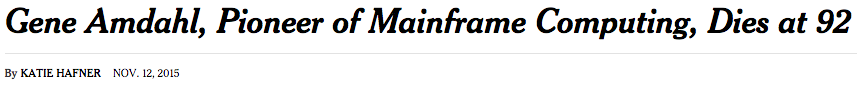 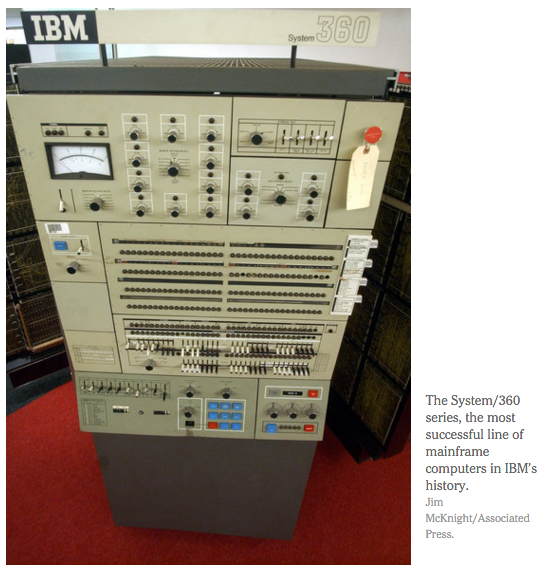 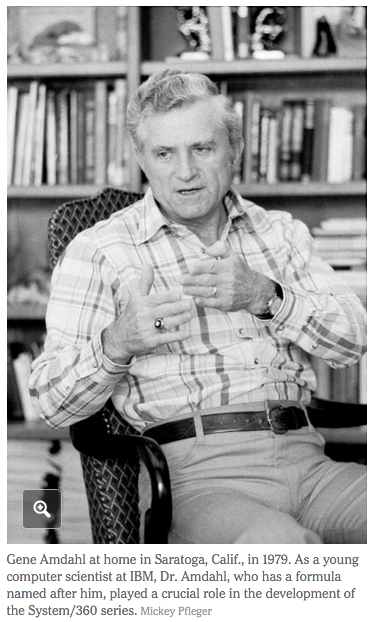 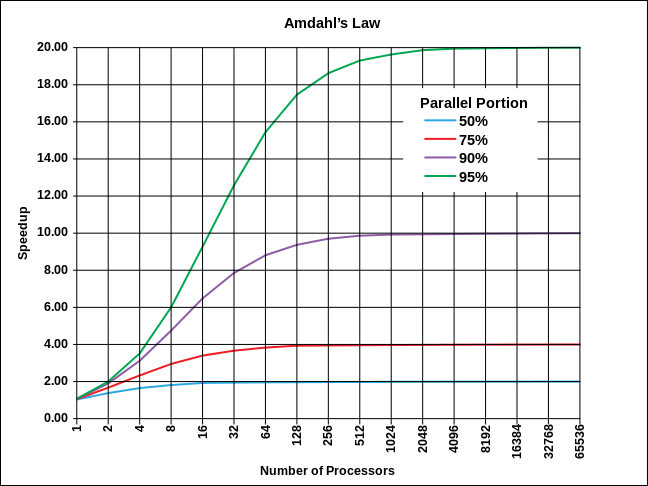 10
Virtual Memory
11
PC
D
E
M
W
“Bare” 5-Stage Pipeline
Physical Address
Physical Address
Inst. Cache
Decode
Data Cache
+
Memory Controller
Physical Address
Physical Address
Physical Address
Main Memory (DRAM)
In a bare machine, the only kind of address is a physical address
12
What do we need Virtual Memory for? Reason 1: Adding Disks to Hierarchy
Need to devise a mechanism to “connect” memory and disk in the memory hierarchy
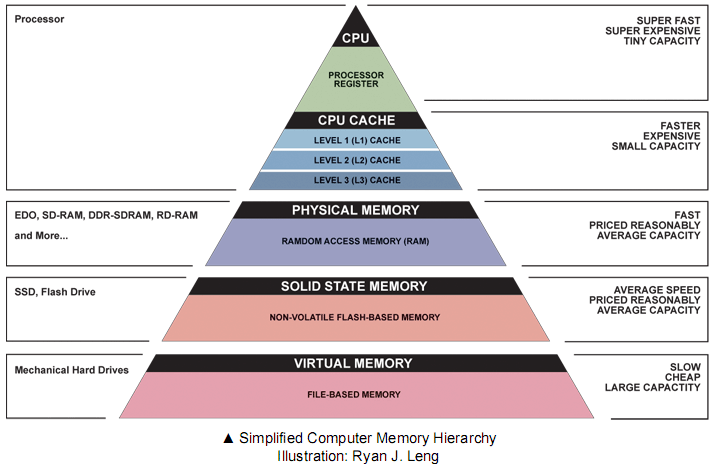 13
What do we need Virtual Memory for? Reason 2: Simplifying Memory for Apps
Applications should see the straightforward memory layout we saw earlier ->
User-space applications should think they own all of memory
So we give them a virtual view of memory
~ 7FFF FFFFhex
stack
heap
static data
code
~ 0000 0000hex
14
[Speaker Notes: Location independent automatically]
What do we need Virtual Memory for? Reason 3: Protection Between Processes
With a bare system, addresses issued with loads/stores are real physical addresses
This means any program can issue any address, therefore can access any part of memory, even areas which it doesn’t own
Ex: The OS data structures
We should send all addresses through a mechanism that the OS controls, before they make it out to DRAM - a translation mechanism
15
Address Spaces
The set of addresses labeling all of memory that we can access
Now, 2 kinds:
Virtual Address Space - the set of addresses that the user program knows about
Physical Address Space - the set of addresses that map to actual physical cells in memory
Hidden from user applications
So, we need a way to map between these two address spaces
16
[Speaker Notes: because the programs will issue virtual addresses, but we need physical addresses to access data in DRAM]
Blocks vs. Pages
In caches, we dealt with individual blocks
Usually ~64B on modern systems
We could “divide” memory into a set of blocks
In VM, we deal with individual pages
Usually ~4 KB on modern systems
Now, we’ll “divide” memory into a set of pages
Common point of confusion: Bytes, Words, Blocks, Pages are all just different ways of looking at memory!
17
Bytes, Words, Blocks, Pages
Ex: 16 KiB DRAM, 4 KiB Pages (for VM), 128 B blocks (for caches), 4 B words (for lw/sw)
1 Page
1 Block
Block 31
Word 31
1 Memory
Can think of a page as:
- 32 Blocks
OR
- 1024 Words
Can think of memory as:
- 4 Pages
OR
- 128 Blocks
OR
- 4096 Words
16 KiB
Block 0
Word 0
18
Address Translation
So, what do we want to achieve at the hardware level?
Take a Virtual Address, that points to a spot in the Virtual Address Space of a particular program, and map it to a Physical Address, which points to a physical spot in DRAM of the whole machine
Virtual Address



Physical Address
19
Address Translation
Virtual Address









Physical Address
Address Translation
Copy Bits
The rest of the lecture is all about implementing
20
[Speaker Notes: Phys addr will then go to the cache just like before, cache will split that same addr into TIO. you can think of them completely separately for now. caches work just like before]
1
0
3
2
Paged Memory Systems
Processor-generated address can be split into:
A page table contains the physical address of the base of each page
0
0
Physical Memory
1
1
2
2
3
3
Address Space
of Program #1
Page Table 
of Program #1
Page tables make it possible to store the pages of a program non-contiguously.
21
[Speaker Notes: Relaxes the contiguous allocation requirement.]
Private (Virtual) Address Space per Program
OS
pages
Prog 1
VA1
Page Table
Prog 2
VA1
Page Table
Physical Memory
VA1
Prog 3
Page Table
free
Each prog has a page table 
Page table contains an entry for each prog page
Physical Memory acts like a “cache” of pages for currently running programs.  Not recently used pages are stored in secondary memory, e.g. disk (in “swap partition”)
22
[Speaker Notes: Pages are fixed sized chunks. So no fragmentation in terms of pages]
Where Should Page Tables Reside?
Space required by the page tables (PT) is proportional to the address space, number of users, ...
Too large to keep in registers inside CPU

Idea: Keep page tables in the main memory
Needs one reference to retrieve the page base address and another to access the data word
		 doubles the number of memory references! (but we can fix this using something we already know about…)
23
[Speaker Notes: for each program, keep track of the PHYSICAL ADDRESS of the start of the page table inside the CPU]
PT Prog1
VA1
PT Prog2
Prog 1 Virtual Address Space
VA1
Prog 2 Virtual Address Space
Page Tables in Physical Memory
Physical Memory
24
MT2 Grades Posted
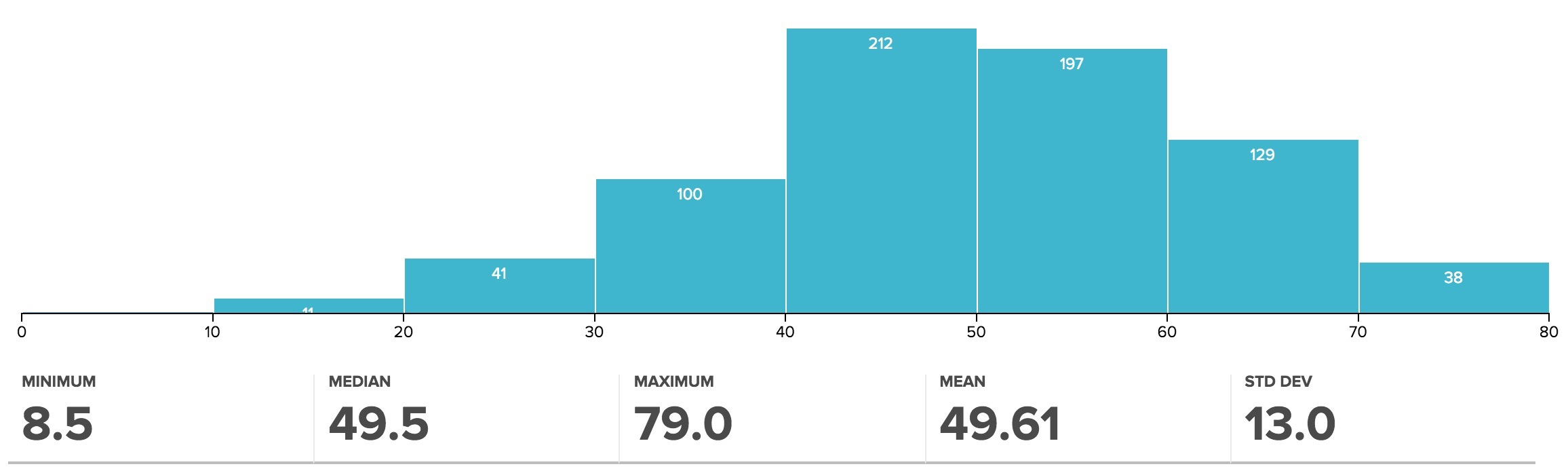 62%
25
Administrivia
Upcoming Lecture Schedule
11/19: VM (today)
11/24: I/O: DMA, Disks, Networking
11/26: Thanksgiving Holiday (no class)
12/01: Dependability: Parity, ECC, RAID
Last day of new material
12/03: Summary, What’s Next? (+ HKN reviews)
26
Administrivia
Okay to turn-in HW4 today (without slip charge)
Project 4 programming competition rules posted.
Competition will end 11/30.
Last HW (5) Virtual Memory
Due 12/06 (Sunday after end of classes) 
Last project (5): Spark
5-1: posted, due 11/24 (next Wednesday)
5-2: due 12/06 (Sunday after end of classes)
Final Exam is Friday (12/18)
7-10PM, RSF Field House
More info soon on review sessions, etc.
27
Linear (simple) Page Table
VPN
Offset
Data Pages
Data word
Page Table Entry (PTE) contains:
1 bit to indicate if page exists
And either PPN or DPN:
PPN (physical page number) for a memory-resident page
DPN (disk page number) for a page on the disk
Status bits for protection and usage (read, write, exec)
OS sets the Page Table Base Register whenever active user process changes
Page Table
PPN
PPN
DPN
PPN
Offset
DPN
PPN
PPN
DPN
DPN
VPN
DPN
PPN
PPN
PT Base Register
Virtual address
28
Suppose an instruction references a memory page that isn’t in DRAM?
We get a exception of type “page fault”
Page fault handler does the following: 
If virtual page doesn’t yet exist, assign an unused page in DRAM, or if page exists …
Initiate transfer of the page we’re requesting from disk to DRAM, assigning to an unused page
If no unused page is left, a page currently in DRAM is selected to be replaced (based on usage)
The replaced page is written (back) to disk, page table entry that maps that VPN->PPN is marked as invalid/DPN
Page table entry of the page we’re requesting is updated with a (now) valid PPN
29
Size of Linear Page Table
With 32-bit memory addresses, 4-KB pages:
 232 / 212 = 220 virtual pages per user, assuming 4-Byte PTEs, 
 220 PTEs, i.e, 4 MB page table per user!

Larger pages?
Internal fragmentation (Not all memory in page gets used)
Larger page fault penalty (more time to read from disk)

What about 64-bit virtual address space???
Even 1MB pages would require 244  8-Byte PTEs (35 TB!)
                       
What is the “saving grace” ? Most processes only use a set of high address (stack), and a set of low address (instructions, heap)
30
[Speaker Notes: Virtual address space is large but only a small fraction of the
pages are populated.  So we can use a sparse representation
of the table.]
Hierarchical Page Table – exploits sparcity of virtual address space use
Virtual Address
0
31
22
21
12
11
p1          p2          offset
10-bit
L1 index
10-bit 
L2 index
Root of the Current
Page Table
Physical Memory
p2
p1
(Processor
Register)
Level 1 
Page Table
Level 2
Page Tables
page in primary memory 
page in secondary memory
PTE of a nonexistent page
31
Data Pages
Protection
Check
Address Translation & Protection
Virtual Address
Virtual Page No. (VPN)
offset
Kernel/User Mode
Read/Write
Address
Translation
Exception?
Physical Address
Physical Page No. (PPN)
offset
Every instruction and data access needs address 
  translation and protection checks

A good VM design needs to be fast (~ one cycle) and space efficient
32
Translation Lookaside Buffers (TLB)
Address translation is very expensive!
In a two-level page table, each reference becomes several memory accesses

Solution: Cache some translations in TLB
		TLB hit		 Single-Cycle Translation
	     	TLB miss 	 Page-Table Walk to refill
virtual address
VPN   	      offset
(VPN = virtual page number)
V R W D    tag        PPN
(PPN = physical page number)
hit?
physical address
PPN	     	    offset
33
[Speaker Notes: 3 memory references
2 page faults (disk accesses) + .. 

Actually used in IBM before paged memory.]
TLB Designs
Typically 32-128 entries, usually fully associative
Each entry maps a large page, hence less spatial locality across pages => more likely that two entries conflict
Sometimes larger TLBs (256-512 entries) are 4-8 way set-associative
Larger systems sometimes have multi-level (L1 and L2) TLBs
Random or FIFO replacement policy
“TLB Reach”: Size of largest virtual address space that can be simultaneously mapped by TLB

Example: 64 TLB entries, 4KB pages, one page per entry

TLB Reach = _____________________________________________?
34
[Speaker Notes: 256 KiB mapped at once in the TLB]
PC
D
E
M
W
VM-related events in pipeline
Inst TLB
Inst. Cache
Decode
Data TLB
Data Cache
+
TLB miss? Page Fault?
Protection violation?
TLB miss? Page Fault?
Protection violation?
Handling a TLB miss needs a hardware or software mechanism to refill TLB
usually done in hardware now
Handling a page fault (e.g., page is on disk) needs a precise trap so software handler can easily resume after retrieving page
Handling protection violation may abort process
35
Hierarchical Page Table Walk: SPARC v8
Index 1	    Index 2      Index 3       Offset
Virtual Address
31            23            17             11           0
Context
Table
Register
Context Table
L1 Table
root ptr
Context
Register
L2 Table
PTP
L3 Table
PTP
PTE
31 			      				11       0
Physical Address
PPN		         		  Offset
MMU does this table walk in hardware on a TLB miss
36
PC
D
E
M
W
Page-Based Virtual-Memory Machine(Hardware Page-Table Walk)
Page Fault?
Protection violation?
Page Fault?
Protection violation?
Virtual Address
Virtual Address
Physical Address
Physical Address
Inst. TLB
Decode
Data TLB
Inst. Cache
Data Cache
+
Miss?
Miss?
Page-Table Base Register
Hardware Page Table Walker
Physical Address
Memory Controller
Physical Address
Physical Address
Main Memory (DRAM)
Assumes page tables held in untranslated physical memory
37
Address Translation:putting it all together
Virtual Address
hardware
hardware or software
software
TLB
Lookup
miss
hit
Page Table
Walk
Protection
Check
the  page is 
Ï memory	         Î memory
denied
permitted
Protection
Fault
Page Fault
(OS loads page)
Physical
Address
(to cache)
Update TLB
Where?
SEGFAULT
38
[Speaker Notes: Need to restart instruction.
Soft and hard page faults.]
Modern Virtual Memory Systems Illusion of a large, private, uniform store
Protection & Privacy
several users, each with their private address space and one or more shared address spaces
		page table  name space

Demand Paging
Provides the ability to run programs larger than the primary memory

Hides differences in machine configurations
		
The price is address translation on 
each memory reference
OS
useri
Swapping Store
	  (Disk)
Primary
Memory
mapping
VA
PA
TLB
39
[Speaker Notes: Portability on machines with different memory configurations.]
Clicker Question
Let’s try to extrapolate from caches… Which one is false?
A. # offset bits in V.A. = log2(page size)
B. # offset bits in P.A. = log2(page size)
C. # VPN bits in V.A. = log2(# of physical pages)
D. # PPN bits in P.A. = log2(# of physical pages)
E. A single-level page table contains a PTE for every possible VPN in the system
40
[Speaker Notes: C. it’s the # of virtual pages, which is != to # of physical pages]
Conclusion: VM features track historical uses
Bare machine, only physical addresses
One program owned entire machine
Batch-style multiprogramming
Several programs sharing CPU while waiting for I/O
Base & bound: translation and protection between programs (not virtual memory)
Problem with external fragmentation (holes in memory), needed occasional memory defragmentation as new jobs arrived
Time sharing
More interactive programs, waiting for user.  Also, more jobs/second.
Motivated move to fixed-size page translation and protection, no external fragmentation (but now internal fragmentation, wasted bytes in page)
Motivated adoption of virtual memory to allow more jobs to share limited physical memory resources while holding working set in memory
Virtual Machine Monitors
Run multiple operating systems on one machine
Idea from 1970s IBM mainframes, now common on laptops
e.g., run Windows on top of Mac OS X
Hardware support for two levels of translation/protection
Guest OS virtual -> Guest OS physical -> Host machine physical
Also basis of Cloud Computing
Virtual machine instances on EC2 for Lab 13
41